i.c. Don Milani - SommacampagnaProgetto «Disegnare il Futuro»
classi 1^-2^- 3^-C a.s. 2018/19 – 2021/21
Partecipanti e prodotti
Sezione C negli aa.ss. 2018/19 – 2020/21
Classe 1^ - gioco da tavolo
Partendo da un gioco già esistente «Hive» ne sono stata create diverse versioni:
Fiabesco e Fantasy (italiano)
Scientifico (scienze)
Geometrico (Tecnologia)
Musicale (Musica)
Coinvolgimento di tutte le materie
Lavoro per gruppi
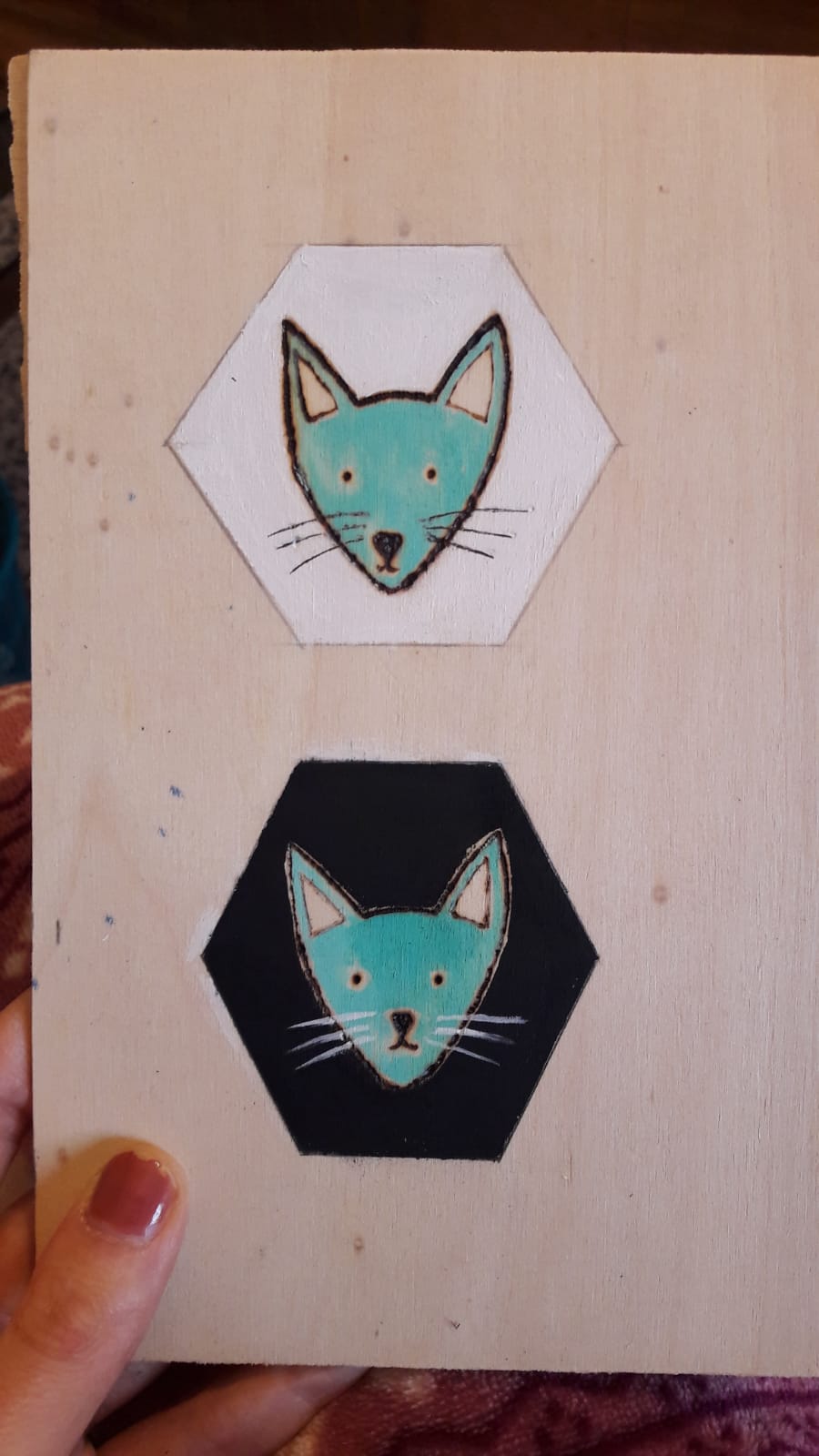 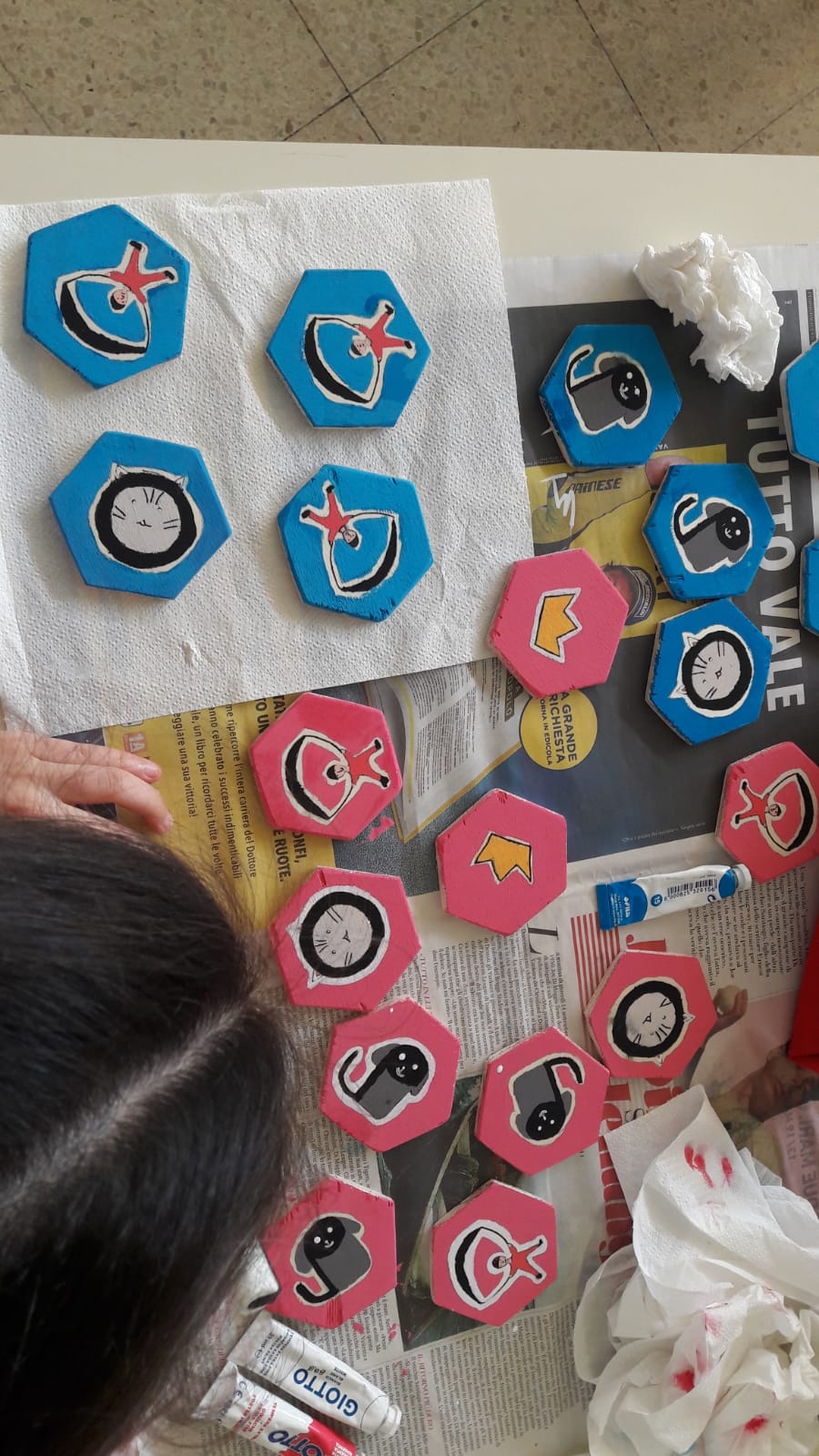 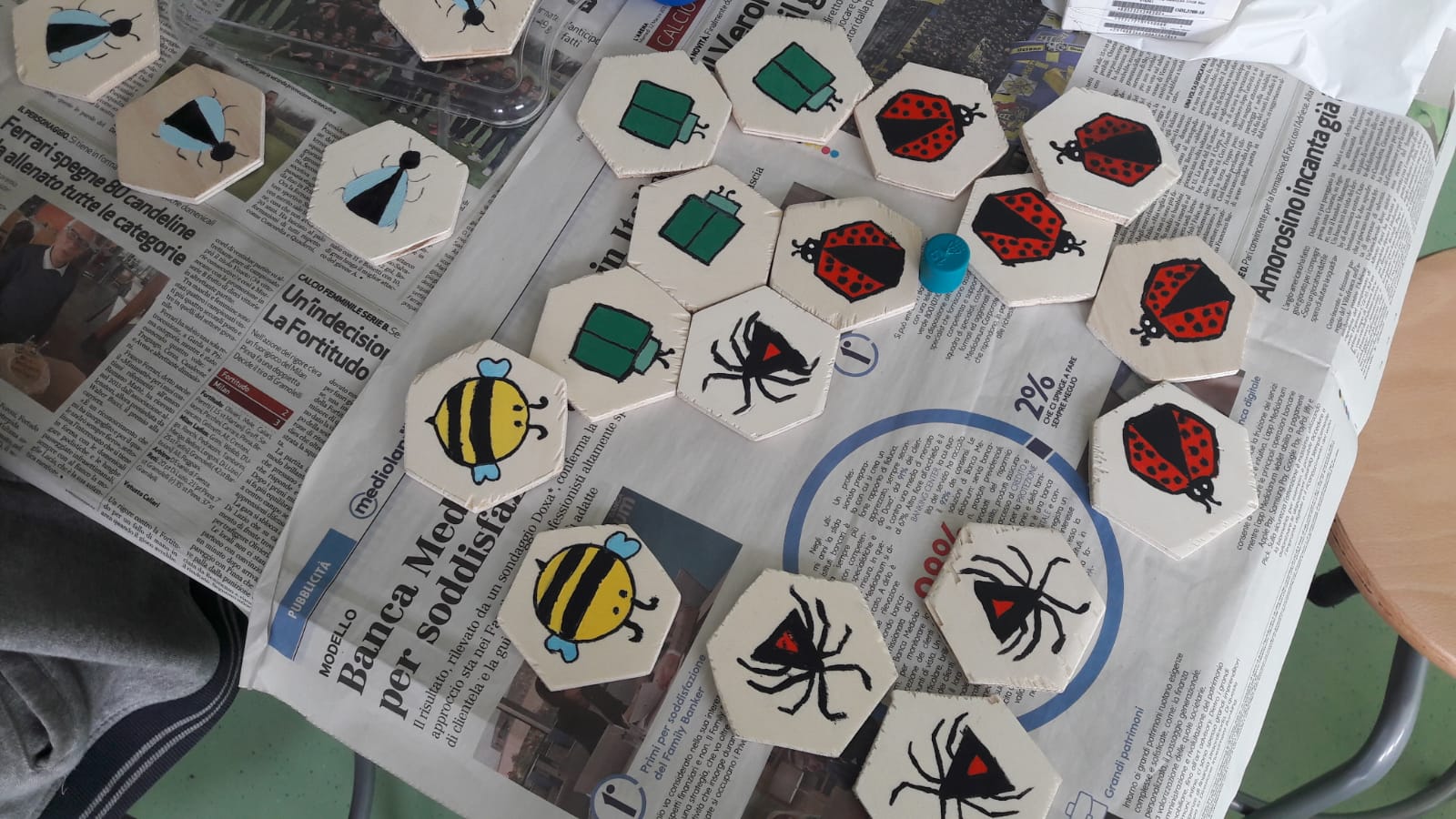 Classe 2^ - libro giallo
Scrittura di 4 racconti gialli legati a materie scolastiche differenti
Scienze
Storia
Italiano
Lingue
Illustrazione dei racconti
Contatto con azienda grafica per stampa 
Pubblicità e vendita nella scuola
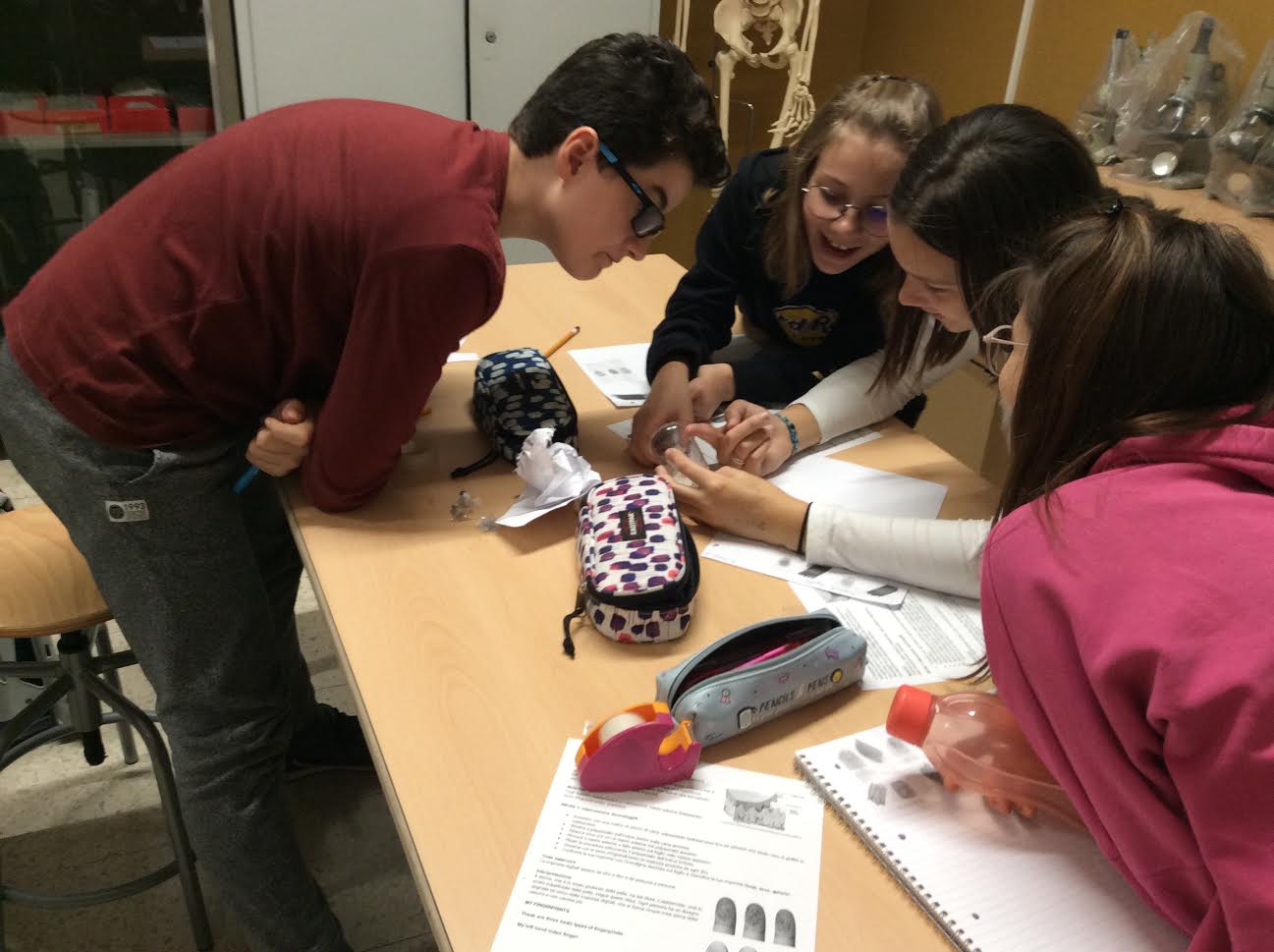 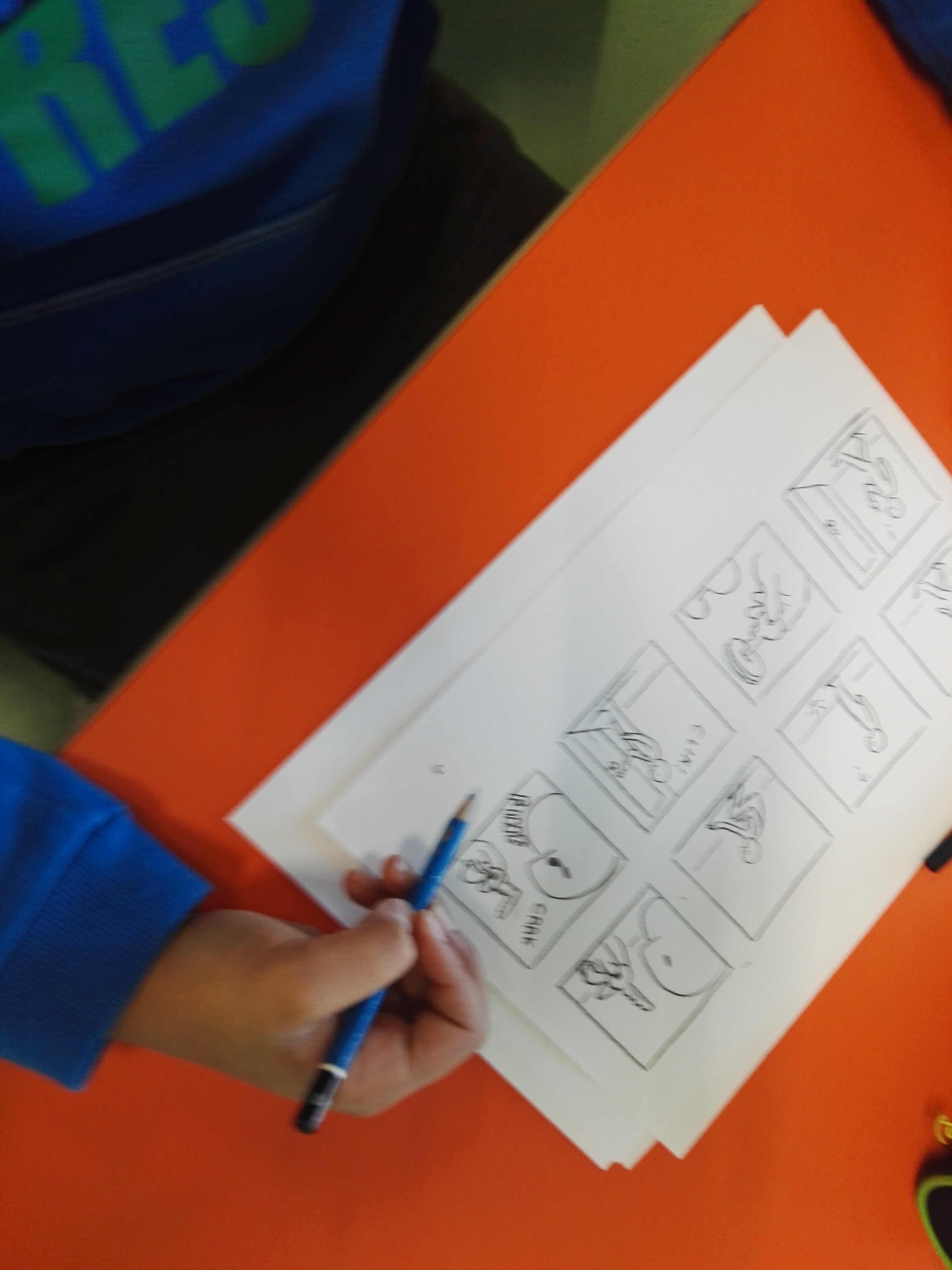 Classe 3^ - cortometraggio
Storia ambientata in un classe terza
Ogni alunno con una parte – partecipazione collettiva
Importanza di turni, tempi, ruoli
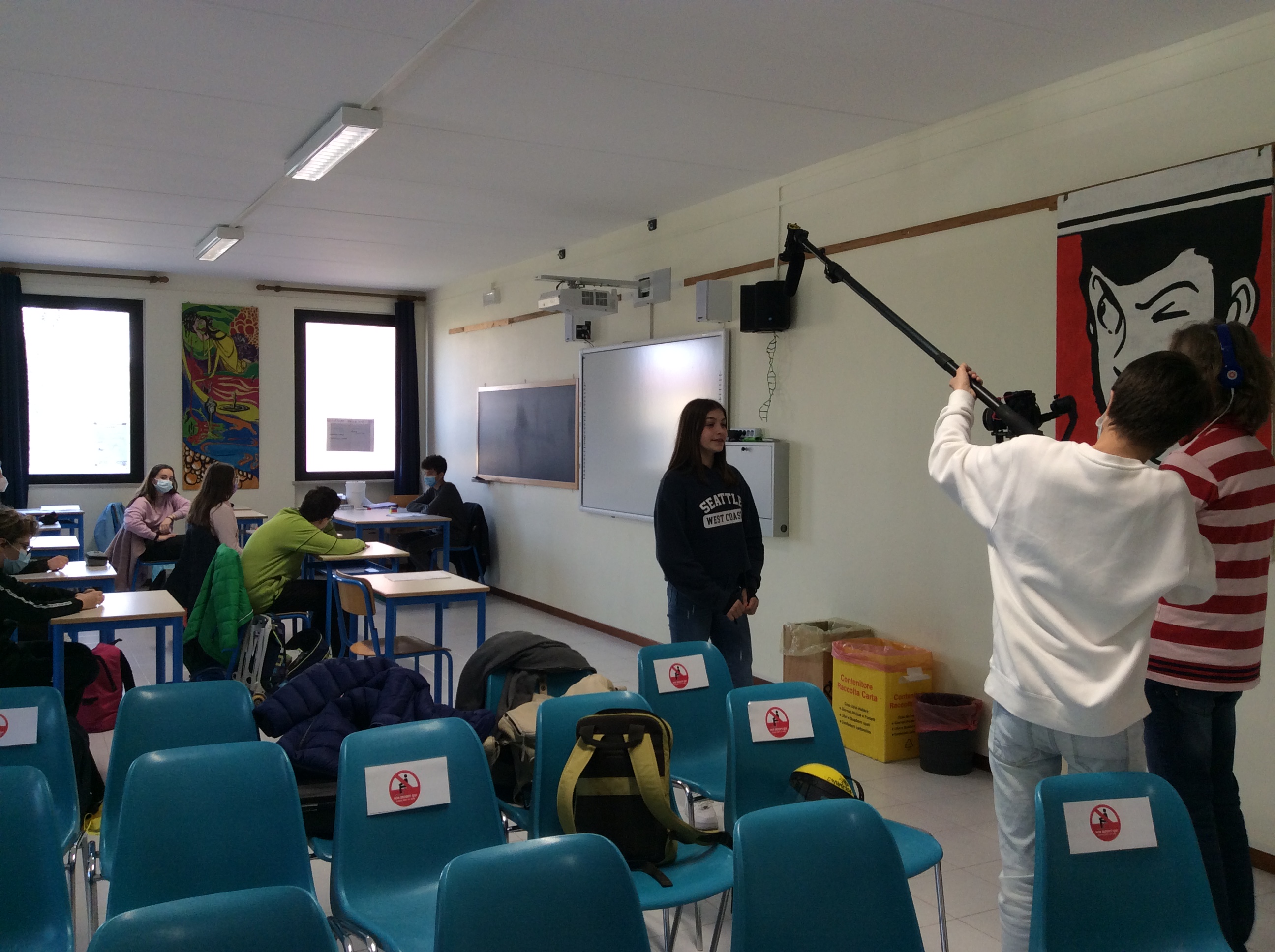 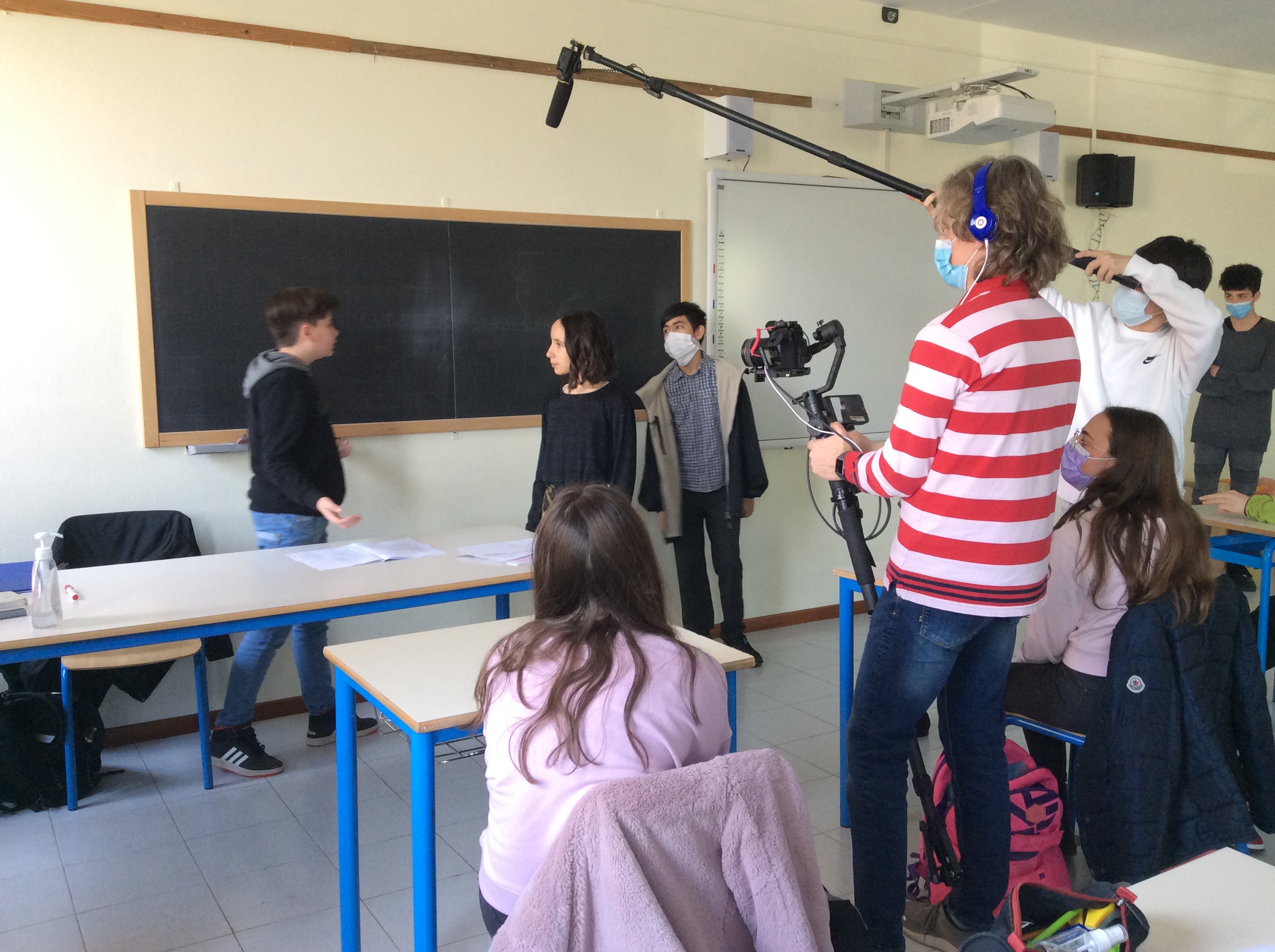 Metodologia
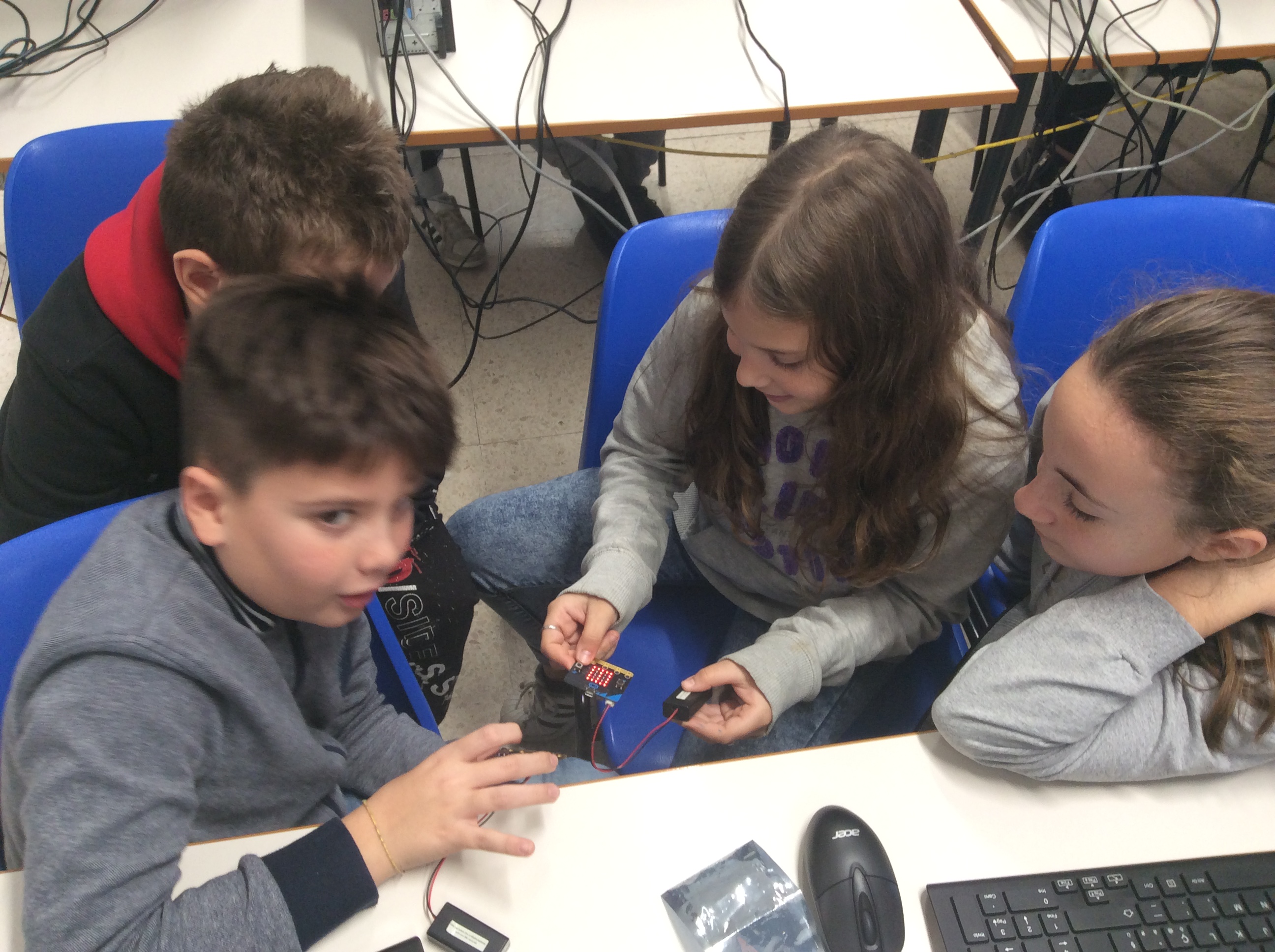 Massimo coinvolgimento di docenti della classe
Lavoro per gruppi: per analizzare, per creare
Compiti diversificati per attitudini
Inserimento delle attività di laboratorio nella didattica quotidiana
Riflessione su quanto fatto, su prodotto finito, su proprio coinvolgimento
Cosa abbiamo imparato
Contenuti scolastici 
Correlazione tra materie, non settorialità
Condivisione del lavoro
Lavorare in team per obiettivo comune
Scoperta di nuove passioni (esami di terza)
Conoscenza reciproca
Mettersi in gioco